Note vba :
Document original sous H:\SPV\Protection des plantes\Séances-phytosanitaires\2018\Dossier =>  2_Contrôles-pulvé.ppt
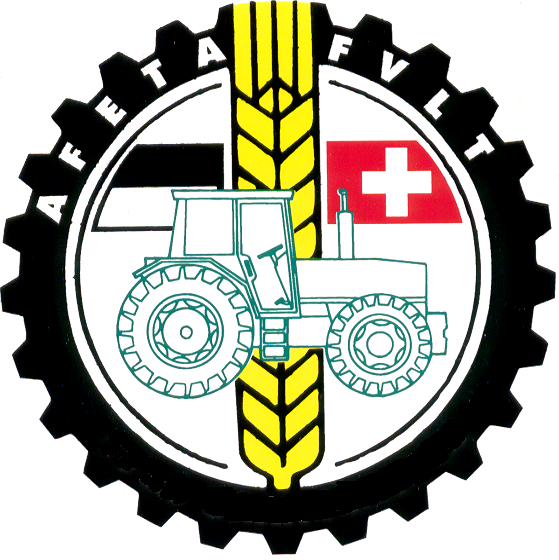 Feldspritzenkontrolle
Orte und Jahre der Kontrolle
Die genauen Daten werden im Sommer kommuniziert (Presse, Internet, Briefpost)